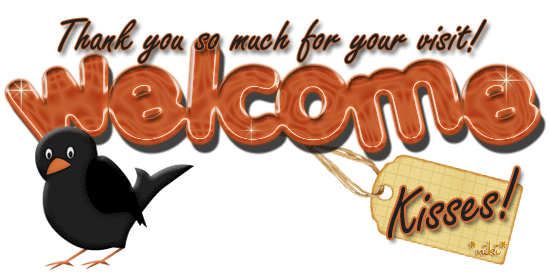 Tran Tat Van Primary school
Teacher: Phạm Thị Bích Liên
UNIT 2: THANK YOU
Section A4,5,6,7
4. Listen and check
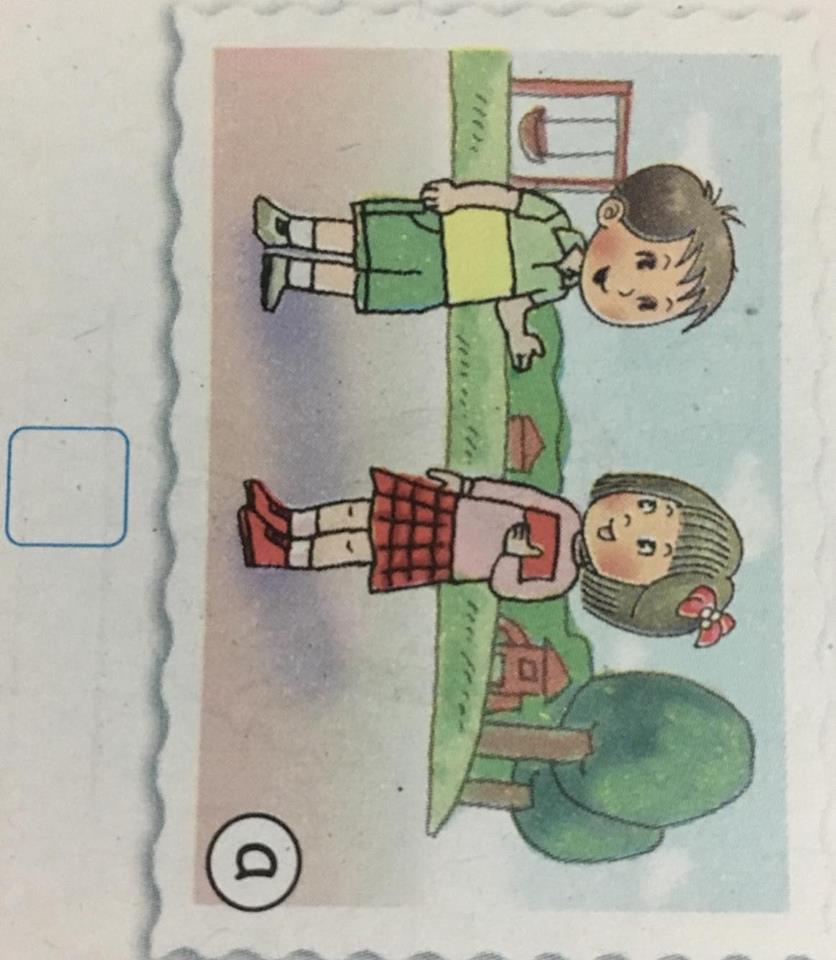 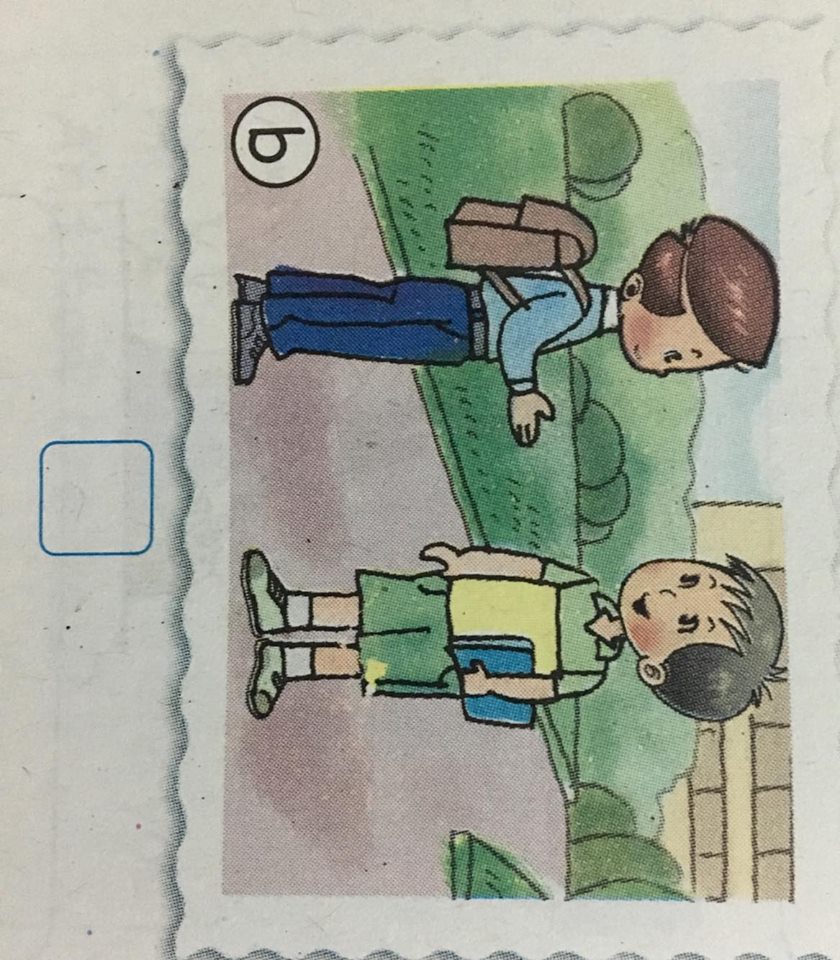 1.
X
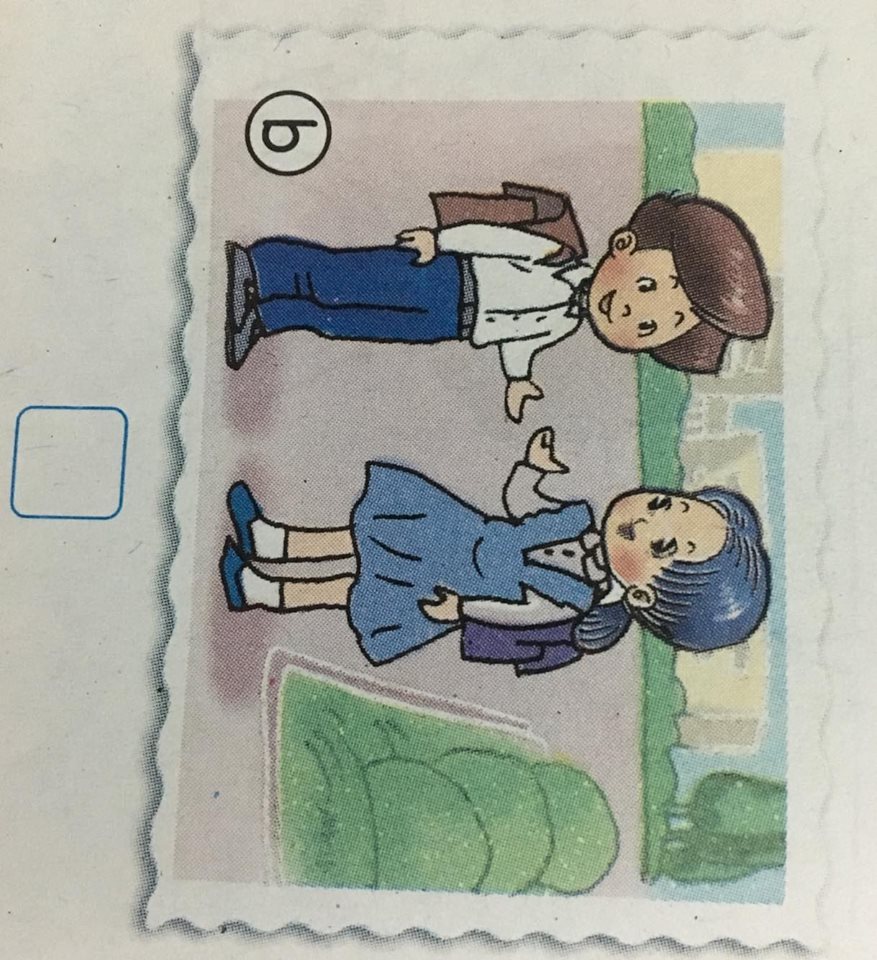 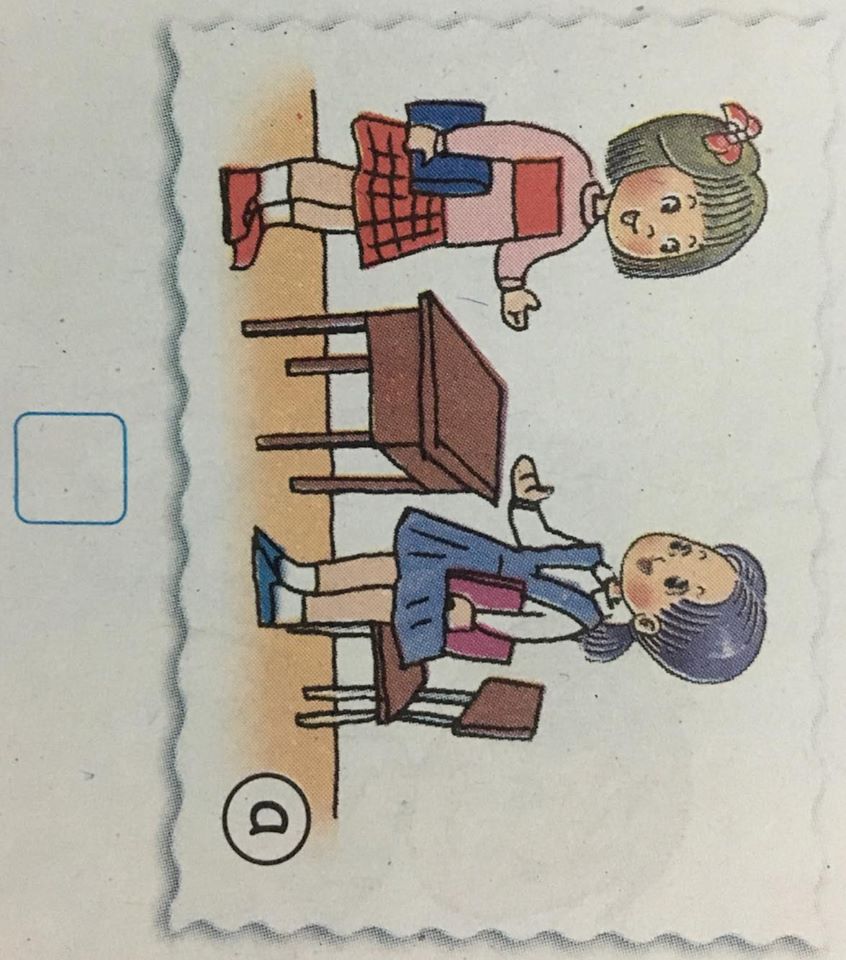 2.
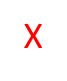 5. Say it right
see                              LiLi                                 see


Meet                           Alan                                read
6. Let’s write
A: How……………………………. ?
B:  I’m……………., ………….. You.